07.12.2022
Kollektivtrase Lagårdsveien‒Ullandhaug
Presentasjon for styringsgruppen for Bymiljøpakken  - 07.12.2022
Historikk
Prosjektet «Hillevåg-Tjensvoll-UiS» var tidligere i  Bymiljøpakken og hadde i 2018 en kostnadsvurdering på 931 millioner kroner
I Byvekstavtalen i 2019 ble kollektivprosjekter for totalt 2,3 mrd kuttet, deriblant dette. 

Prosjektet blir vurdert på nytt, på lik linje med andre prosjekter i programområde kollektiv.

Traséen Stavanger-Ullandhaug er vurdert til å ha bedre måloppnåelse enn andre aktuelle kollektivprosjekter og er derfor videreført i programområdet.
[Speaker Notes: Bruk av bilde avklart med SUS]
Mobilitet Nye SUS
40% bilførerandel for arbeidsreiser 
52% bilførerandel total
Ca. 3000 reiser daglig gange/sykkel/kollektiv
Tetthet av ansatte nær Våland
[Speaker Notes: MOBILITETSPLAN BYGGETRINN 1 SUS 2023 
Illustrasjon fra kolumbus – viser antall SUS ansatte pr 250x250m  oppdatert november 2022]
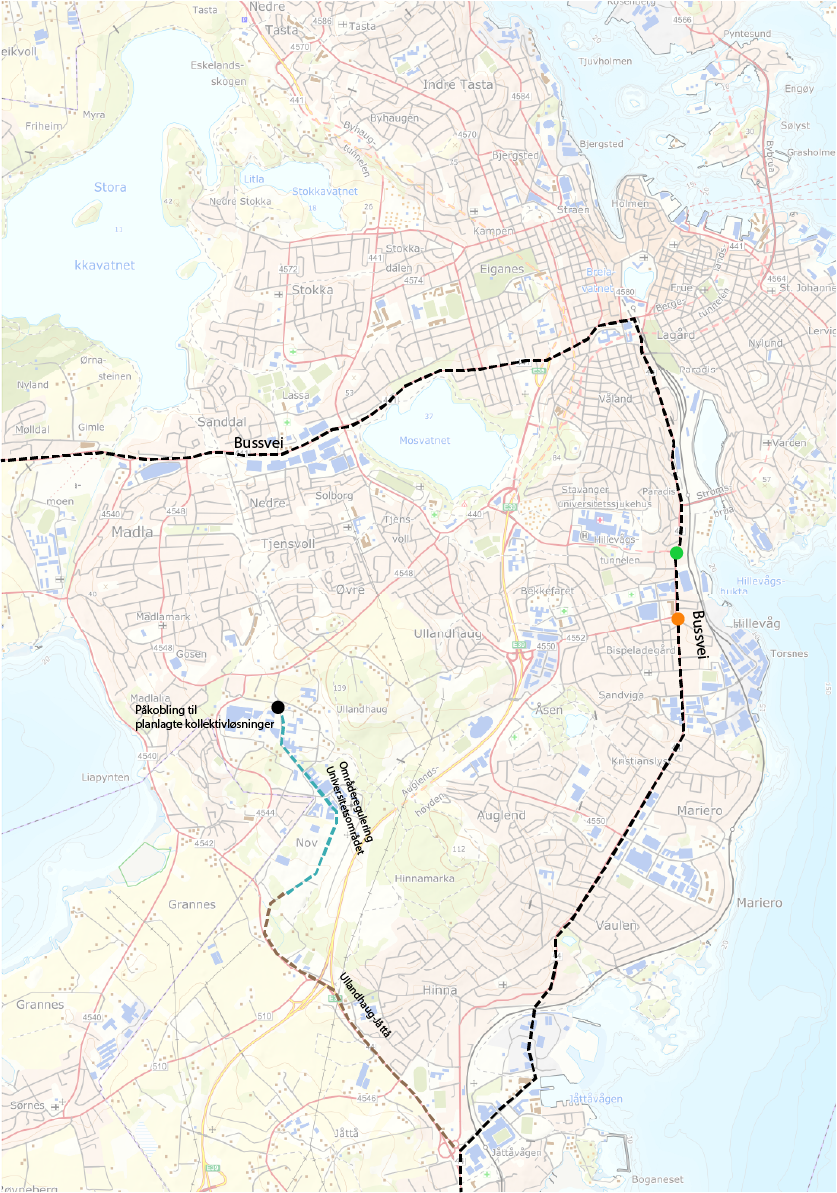 Mål
Å skape en effektiv kobling mellom Bussveien i Hillevåg og Ullandhaug
Alternative trasévalg
Lagårdsveien-Haugåsveien/Auglendsveien

 Lagårdsveien-Ullandhaugveien

 Mulig tunnel fra Saxemarka til universitetsområdet
[Speaker Notes: Alternativer – grønn er «hovedforslag». 
Grønn har flere alternative traser i seg. 
Grønn, lilla og oransje kan kombineres.]
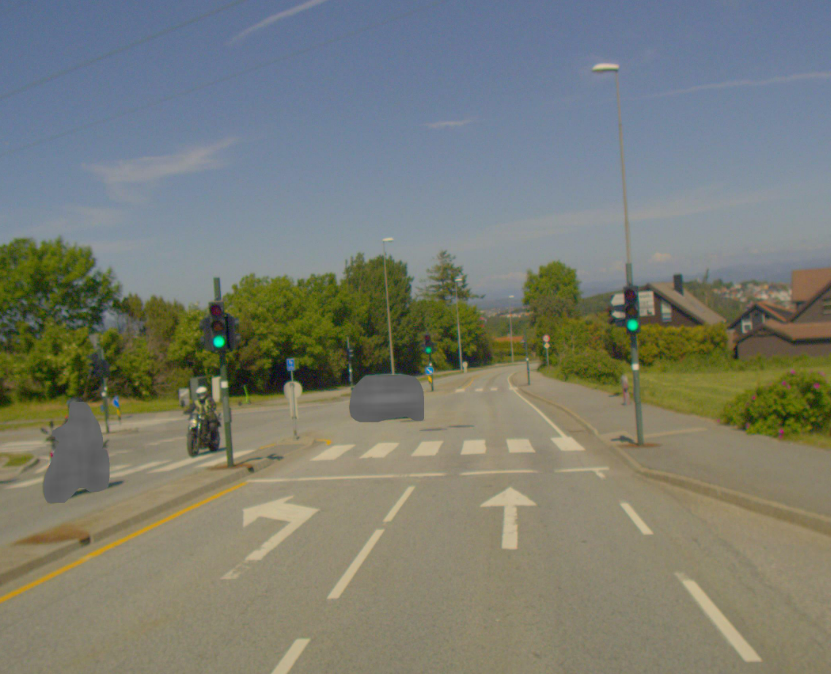 Verktøy
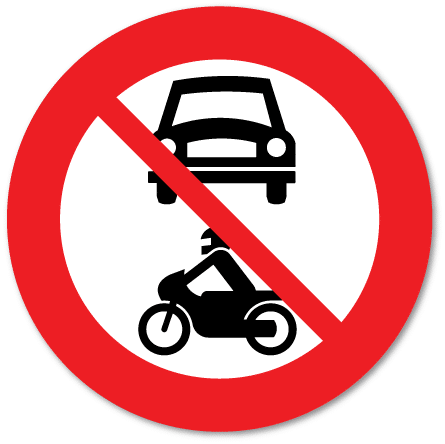 omregulering
utvidelse av veg
omlegging av veg
omdisponering av vegareal 
stengning av veger
bussfelt
prioritering ved bruk av lysregulering
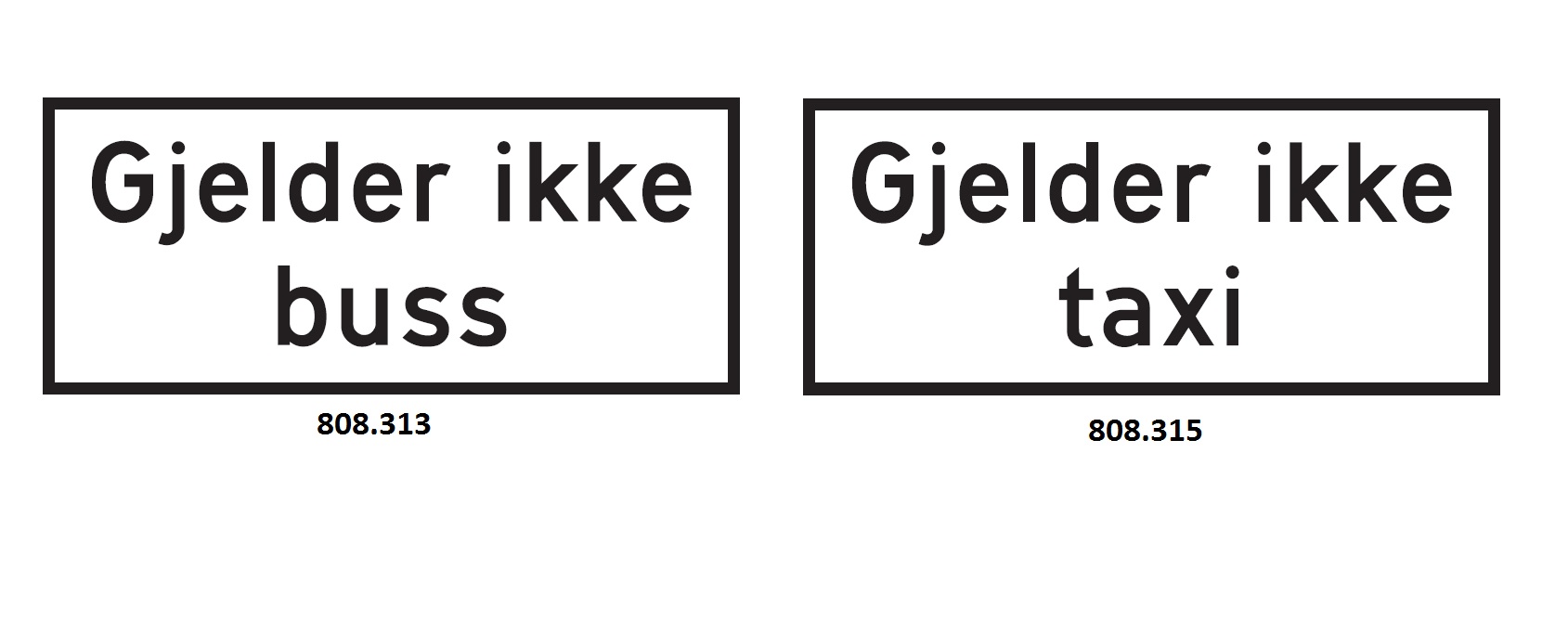 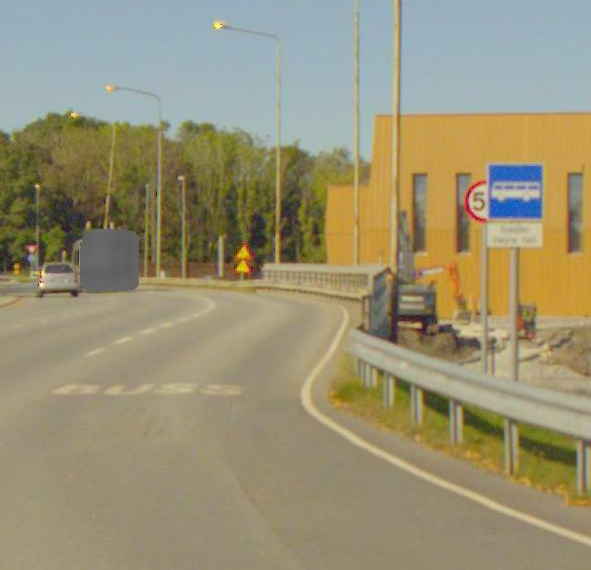 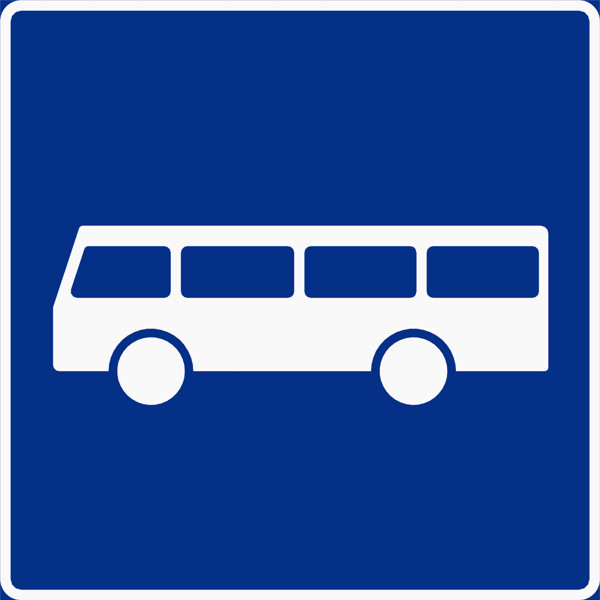 Status
Innledende planarbeid
Hvor er utfordringene som må løses.
Innledende trafikkvurderinger
Kjøretid
Definere influensområde
Trasévurderinger 

Etablert samarbeid med Stavanger kommune og Kolumbus AS 
Workshop
[Speaker Notes: Hva er de store utfordringene? Flaskehalser? Kø? 
Hva kan gjøres innenfor dagen vegareal?
Hva må reguleres?
Hvilke traser løser målet best?]
Fremdrift
Sommer
2023
Desember
2022
Sommer
2024
Vår
2025
[Speaker Notes: Vår 25]
Takk for oppmerksomheten!